Муниципальное бюджетное общеобразовательное учреждение 
« Шенкурская средняя  школа»
Организация
 приёма в 1 класс
на 2024-2025 учебный год
Информация для родителей (законных представителей) 
будущих первоклассников
Способы подачи заявлений
Подача заявлений осуществляется:
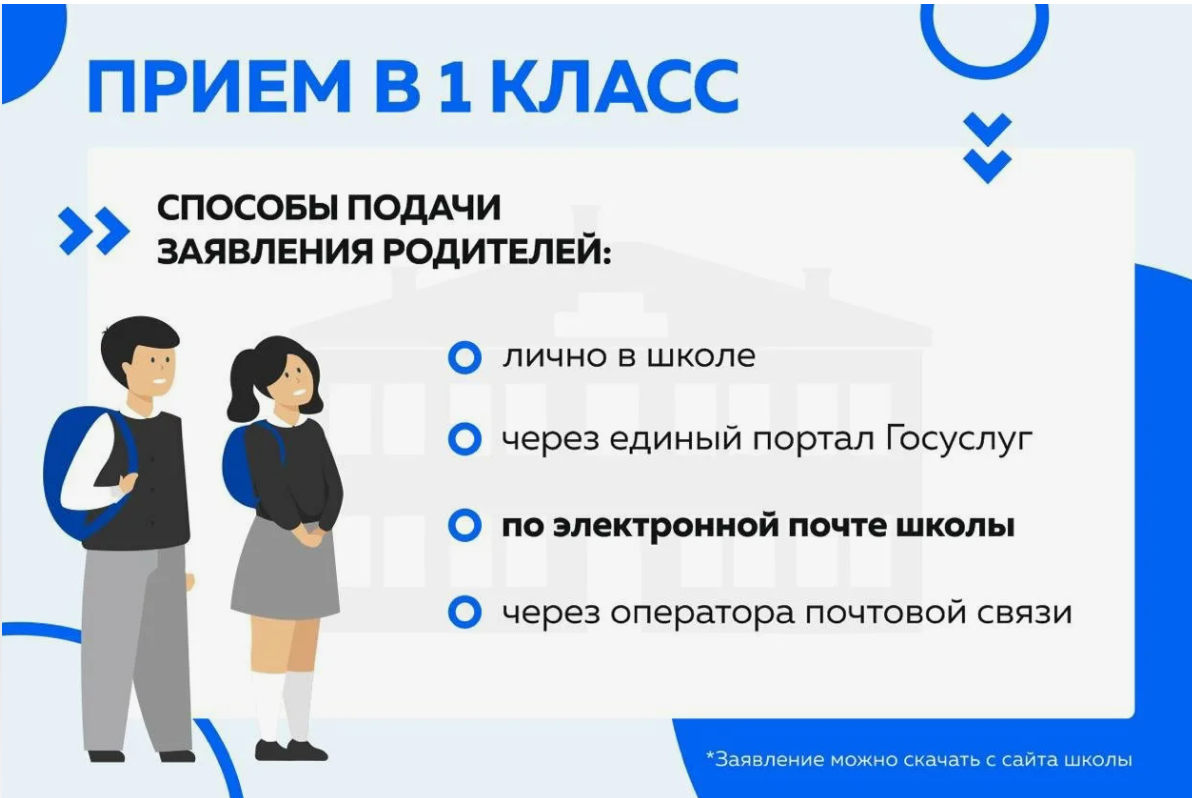 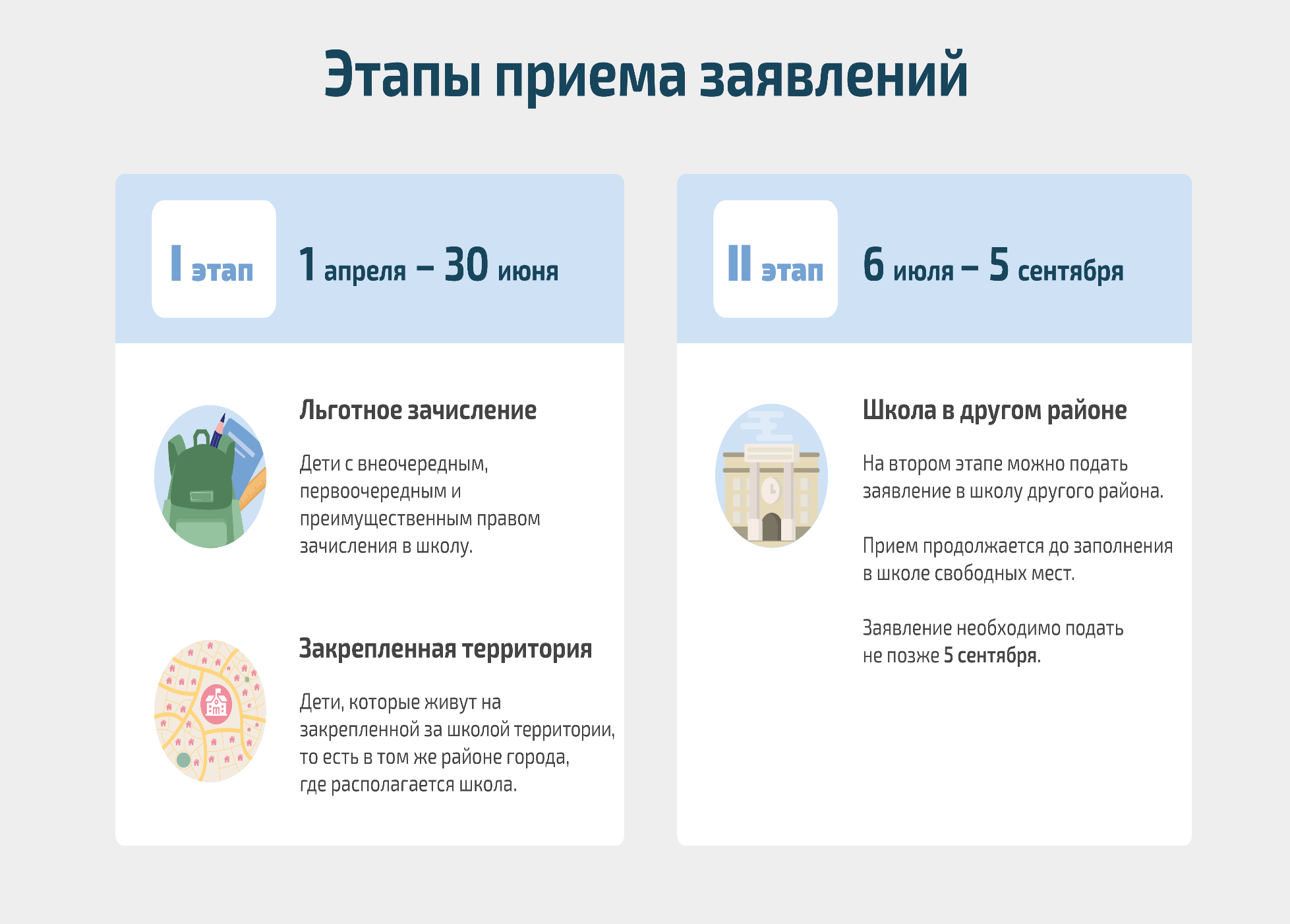 Этапы подачи заявлений
1 этап ( 01апреля 2024 - 30 июня 2024) 
   – подача заявлений гражданами, чьи дети имеют преимущественное право при приеме в образовательную организацию (региональная и федеральная льгота) и дети проживающие на закреплённой территории:
г.Шенкурск                        д.Кроминская
  д.Артюгинская                  д.Нюнежская
  д.Бобыкинская                  д.Покровская
  д.Ванихинская                   д.Сергеевская
  д.Васильевская                  усадьба Лесхоза
  д.Дмитриевская                 п.Россохи
  д.Кирилловская                 д.Шахановка
  д.Климово-Заборье            п.Стрелка
  д.Копалинская                    д.Юрьевская
  д.Логиновская                    д.Рыбогорская
Постановление  Администрации Шенкурского муниципального округа Архангельской области  от 12 марта 2024 года №123 - па «О закреплении муниципальных бюджетных общеобразовательных учреждений за территориями Шенкурского муниципального округа Архангельской области»
Этапы подачи заявлений
2 этап (с 06 июля 2024 – 05 сентября 2024) 
–  подача заявлений гражданами, чьи дети 
не проживают на закрепленной территории
Основные критерии приёма – 
наличие свободных мест!
Документы для приема в 1 класс
Родители (законные представители) предоставляют следующие документы:
свидетельство о рождении ребенка;
 свидетельство о регистрации ребенка по месту жительства;  или по месту пребывания на закреплённой территории; или документ, содержащий сведения о регистрации ребёнка по месту жительства или по месту пребывания на закреплённой территории;
 документы, подтверждающие преимущественное право зачисления граждан на обучение в образовательную организацию (при наличии); 
 паспорт одного из родителей (законных представителей) с отметкой о регистрации по месту жительства;
 СНИЛС 
 копии документов об усыновлении или опеке
 копию справки об инвалидности + ИПРА
Принятие решения о приеме      или об отказе в приеме в первый класс
Зачисление в первый класс образовательной организации оформляется приказом в течение 3 рабочих дней после завершения приема заявлений (30.06 текущего года)
На 2-ом этапе – через 5  рабочих дней после приёма оригиналов документов

При принятии решения об отказе в зачислении должностное лицо образовательной организации в течение 3 рабочих дней после принятия такого решения направляет родителю уведомление об отказе в зачислении.